Physics 535
More on Spinors and Covariant Quantities

+

The Gauge Principle
Fermion-Photon Coupling
2-Mar-22
Sridhara Dasu (Wisconsin)
1
Question?
Klein-Gordon Equation :
can only describe massless particles
has only first derivatives of space and time
is a matrix equation of dimension 4
describes massless or massive spin-1/2 particles
can replace Schrodinger equation in consistently describing single particle quantum mechanics that is relativistically invariant
2-Mar-22
Sridhara Dasu (Wisconsin)
2
Question?
Dirac Equation describes:
Spin-0 particles and anti-particles
Spin-1/2 particles only
Spin-1 particles
Particles of any spin
Particles and anti-particles of spin-1/2
2-Mar-22
Sridhara Dasu (Wisconsin)
3
Question?
Dirac Equation :
is a relativistic equation
has only first derivatives of space and time
is a matrix equation of dimension 4
describes massless or massive spin-1/2 particles
All of the above
2-Mar-22
Sridhara Dasu (Wisconsin)
4
Dirac Equation
A 4x4 matrix equation
is a “Dirac Spinor”
2-Mar-22
Sridhara Dasu (Wisconsin)
5
Stuckleberg – Feynman Idea
2-Mar-22
Sridhara Dasu (Wisconsin)
6
Dirac Spinors
The four solutions
Momentum space Dirac equations
2-Mar-22
Sridhara Dasu (Wisconsin)
7
Question?
2-Mar-22
Sridhara Dasu (Wisconsin)
8
Transformation of y
It takes some effort to establish above – look at solution to problem 7.11
2-Mar-22
Sridhara Dasu (Wisconsin)
9
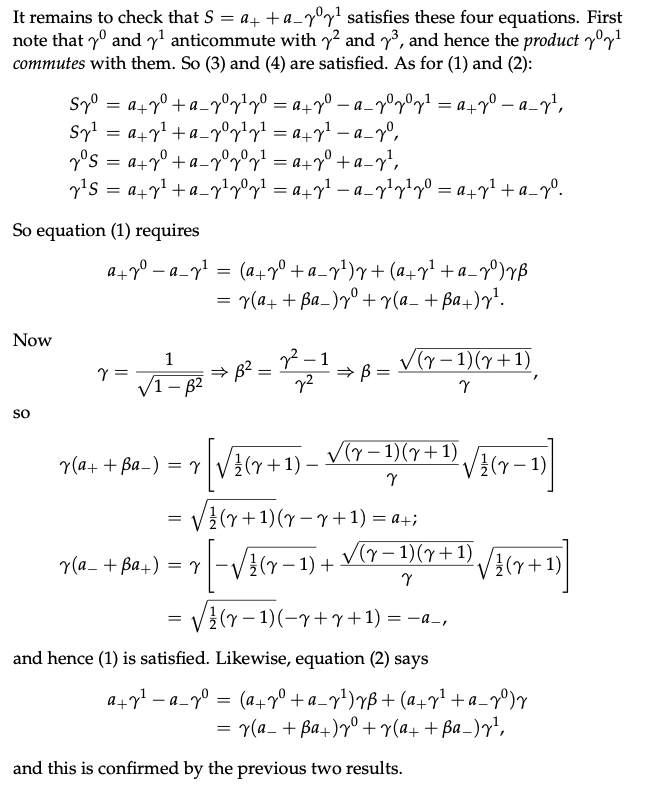 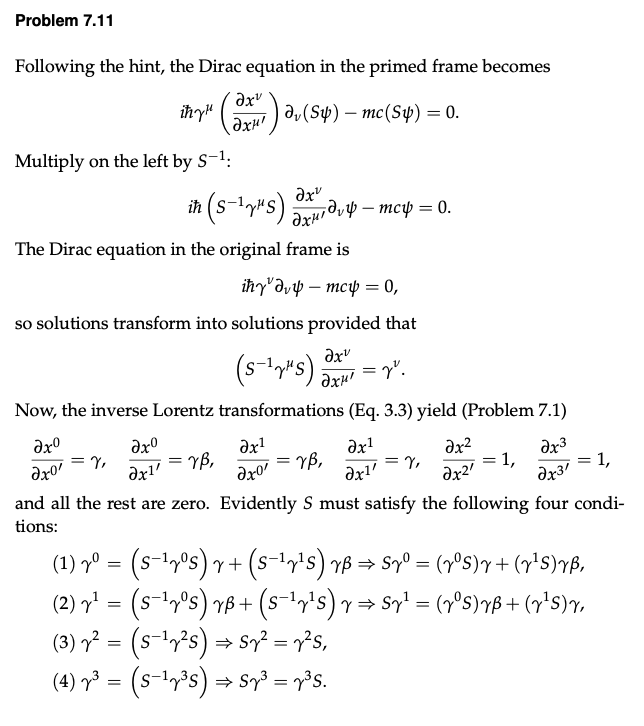 2-Mar-22
Sridhara Dasu (Wisconsin)
10
Covariant quantities
2-Mar-22
Sridhara Dasu (Wisconsin)
11
Covariant Quantities: Scalar
2-Mar-22
Sridhara Dasu (Wisconsin)
12
Covariant Quantities: Pseudoscalar
2-Mar-22
Sridhara Dasu (Wisconsin)
13
Full set of Bilinear Covariants
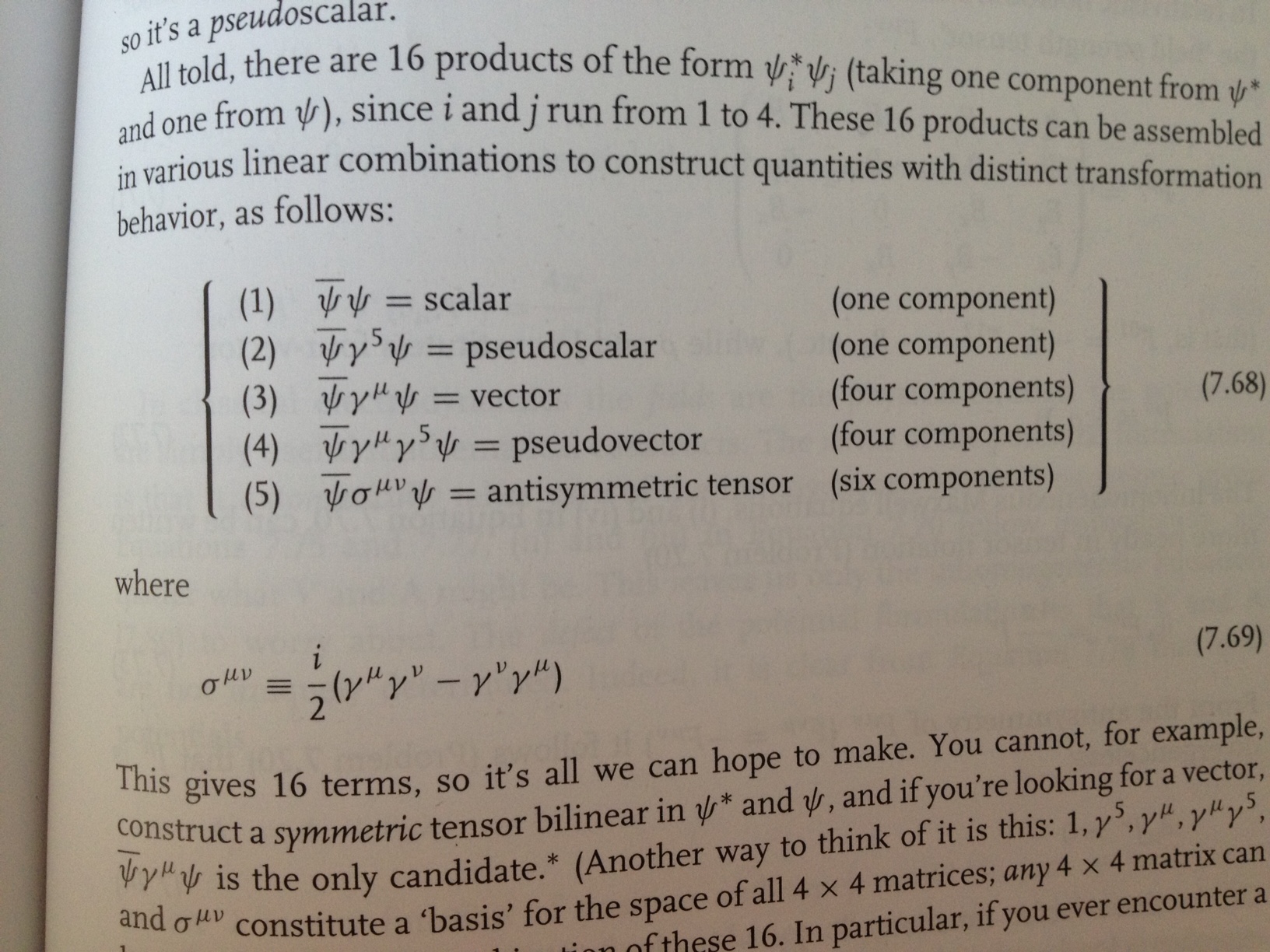 2-Mar-22
Sridhara Dasu (Wisconsin)
14
EM Charged Particle Interaction
2-Mar-22
Sridhara Dasu (Wisconsin)
15
Gauge Transformation
2-Mar-22
Sridhara Dasu (Wisconsin)
16
Gauge Transformation Verification
So, the equation is gauge covariant
2-Mar-22
Sridhara Dasu (Wisconsin)
17
Gauge Principle  Interactions
Global gauge invariance led to conserved current 

Demanding local invariance results in interaction!
2-Mar-22
Sridhara Dasu (Wisconsin)
18
Complex Scalar QED
2-Mar-22
Sridhara Dasu (Wisconsin)
19
Four Fermion Current-Current Interaction
p
n
What interaction can describethis decay?
How about – charged currents?

Discovery of beta+ decays – hermitian conjugate

Works Surprisingly well!
But, not perfectly, both DJ=0 and 1 seen
This implied potential other forms of interaction
e–
2-Mar-22
Sridhara Dasu (Wisconsin)
20
Pseudoscalars and Axial Vectors
What is the correct interaction?
Weak interactions found to beviolating parity
2-Mar-22
Sridhara Dasu (Wisconsin)
21
Discovery of Maximal P Violation
Resulted in identification of interaction as V-A!


Universal coupling – same for all leptons
m
e–
2-Mar-22
Sridhara Dasu (Wisconsin)
22
Quark Charged Current
2-Mar-22
Sridhara Dasu (Wisconsin)
23
Neutral Currents
2-Mar-22
Sridhara Dasu (Wisconsin)
24